MY SCHOOL  the timetable  and  favourite subjects
Primary School 7, Legionowo
class 4g
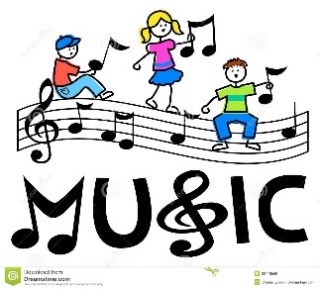 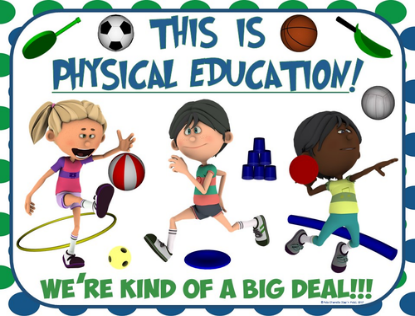 SCHOOL  SUBJECTS
Polish
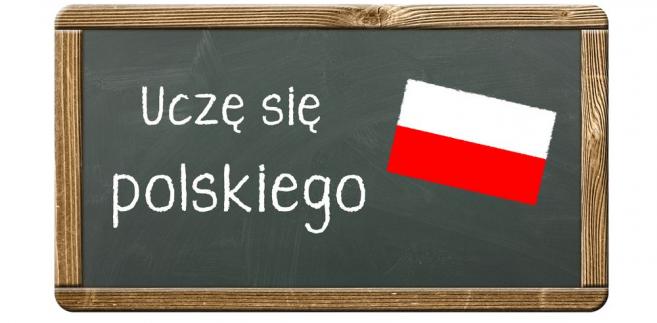 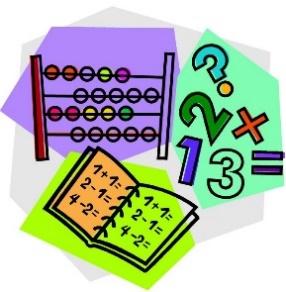 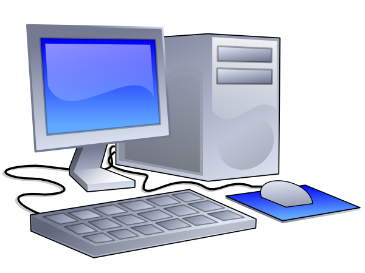 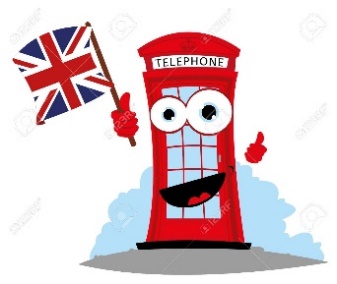 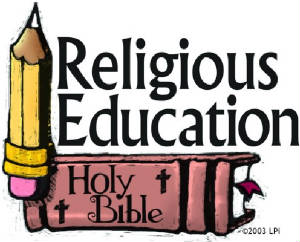 Maths
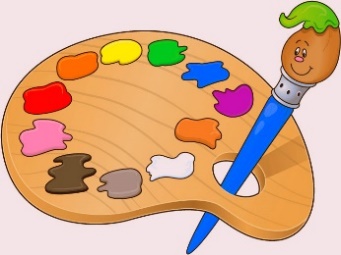 ICT
English
Art and Crafts
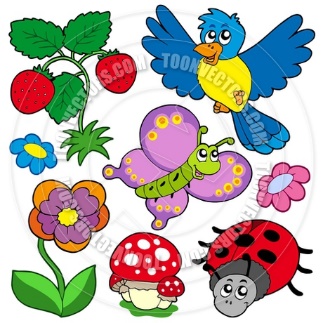 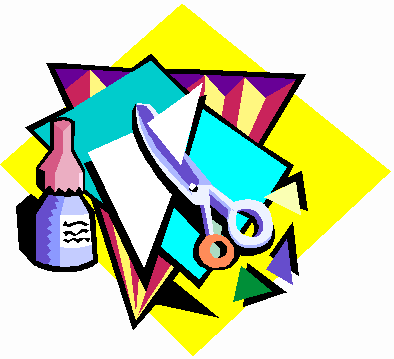 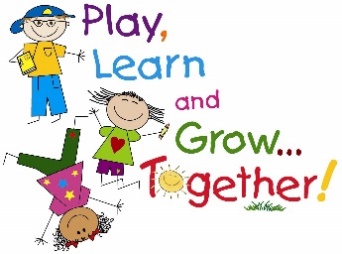 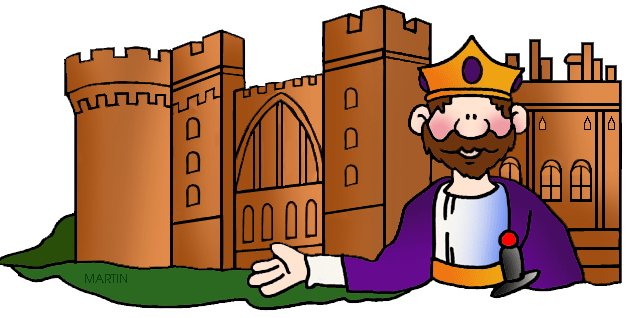 The lesson with the class teacher
History
Nature
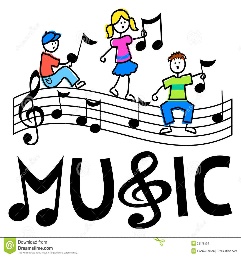 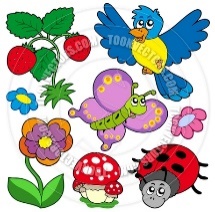 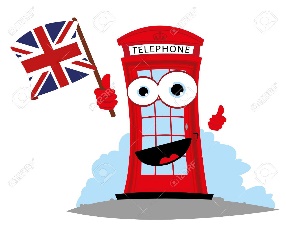 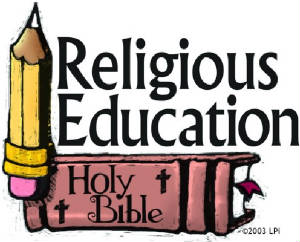 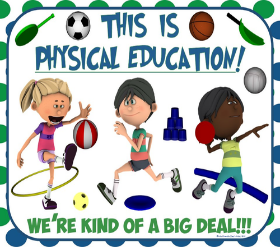 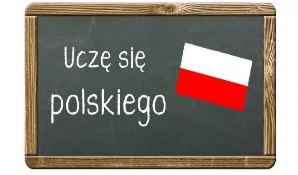 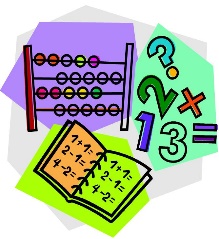 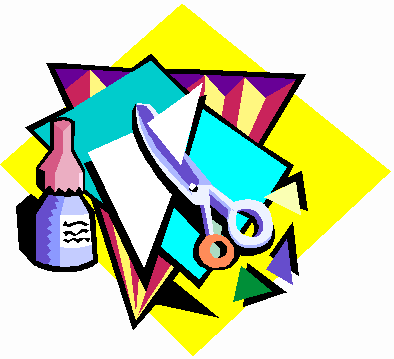 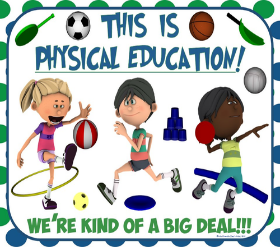 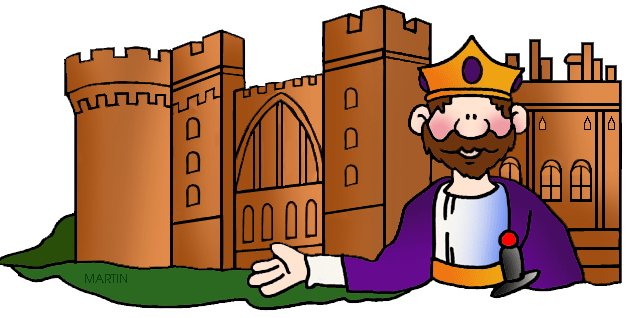 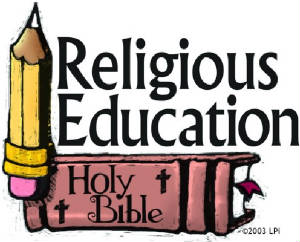 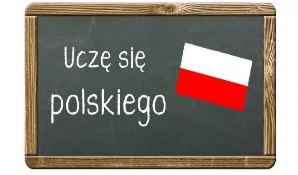 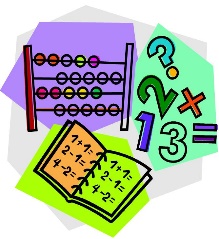 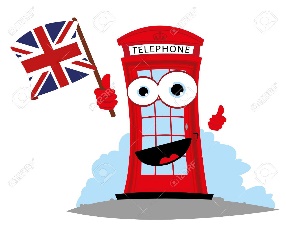 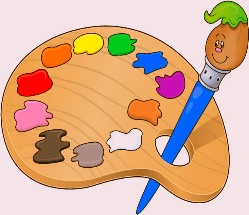 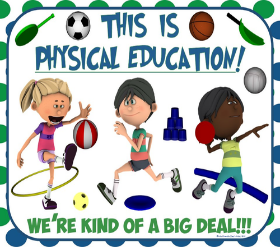 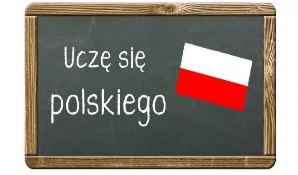 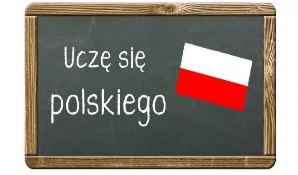 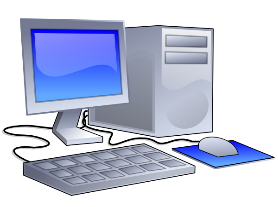 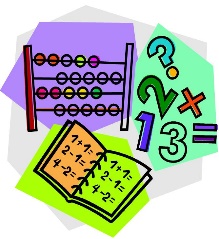 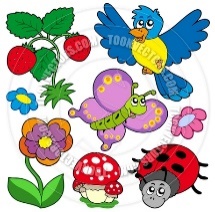 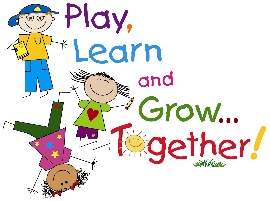 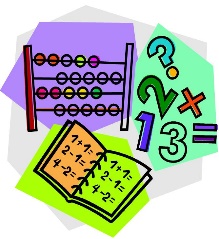 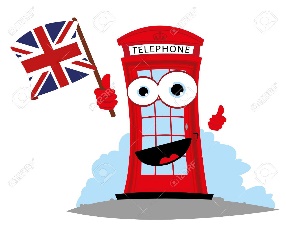 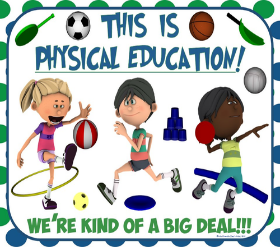 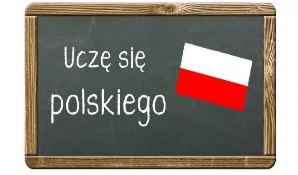 What about you?